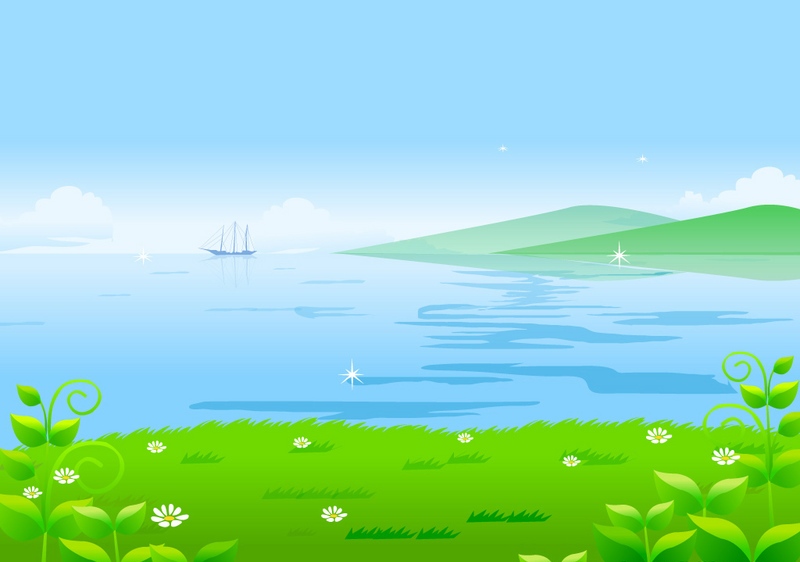 UBND QUẬN DƯƠNG KINH
TRƯỜNG TIỂU HỌC ĐA PHÚC




Môn: Tiếng Việt
Bài 1: Tôi đi học ( T4)





Giáo viên thực hiện: Đặng Thị San
7
Nghe viết
Mẹ dẫn tôi đi trên con đường làng dài và hẹp.
Con đường tôi đã đi lại nhiều mà sao thấy lạ.
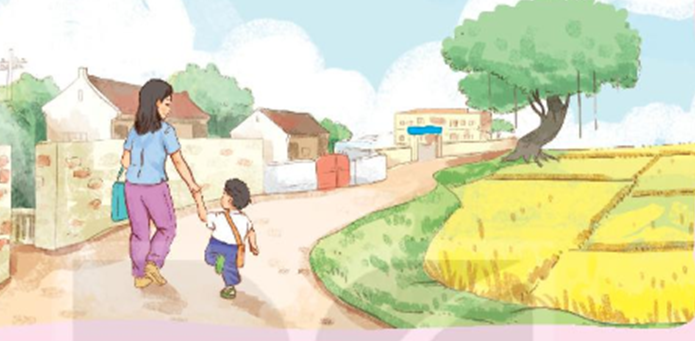 Khi viết chữ đầu dòng, ta lưu ý gì?
Đoạn trên có mấy câu?
Những chữ nào viết hoa? Vì sao?
Kết thúc câu có dấu gì?
Em hãy tìm từ dễ viết lẫn trong bài.
[Speaker Notes: GV có thể cho HS viết từ khó vào bảng con nếu HS còn nhầm lẫn nhiều và thường xuyên. GV tự linh động từ khó phù hợp với địa phương.]
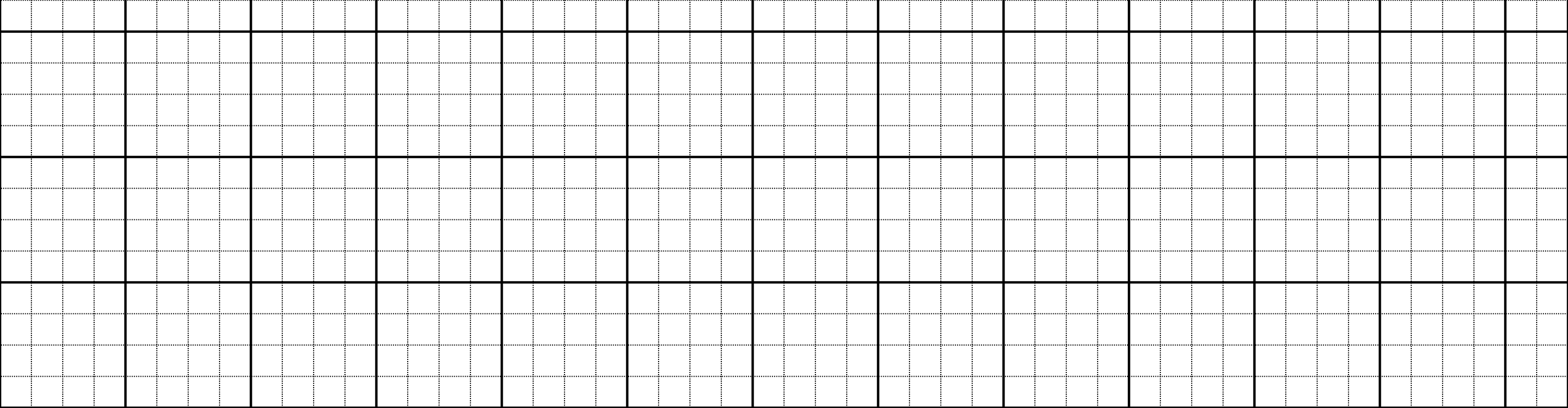 Mẹ dẫn Ǉċ đi Λłn cΪ đưŊg làng dài
và Ǘ−p. CΪ đưŊg Ǉċ đã đi lại ηΗϛu jà
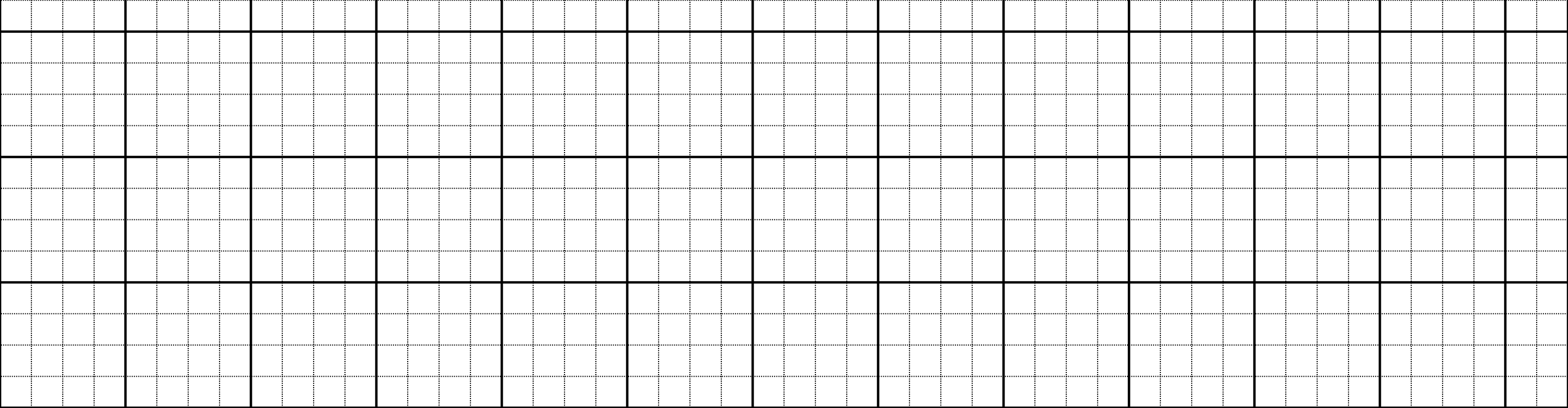 sao κấy lạ.
[Speaker Notes: GV chiếu cho HS xem cách trình bày trước, sau đó nhấn tắt màn hình rồi đọc cho hs viết.]
8
Tìm trong hoặc ngoài bài đọc Tôi đi học từ ngữ có tiếng ương, ươn, ươi, ươu
ươn
ương
nương
sườn
lươn
nướng
mượn
lương
ươi
ươu
cười
hươu
tưới
khướu
tươi
rượu
[Speaker Notes: Gọi HS đọc lại bài]
9
Hát một bài hát về ngày đầu tiên đi học
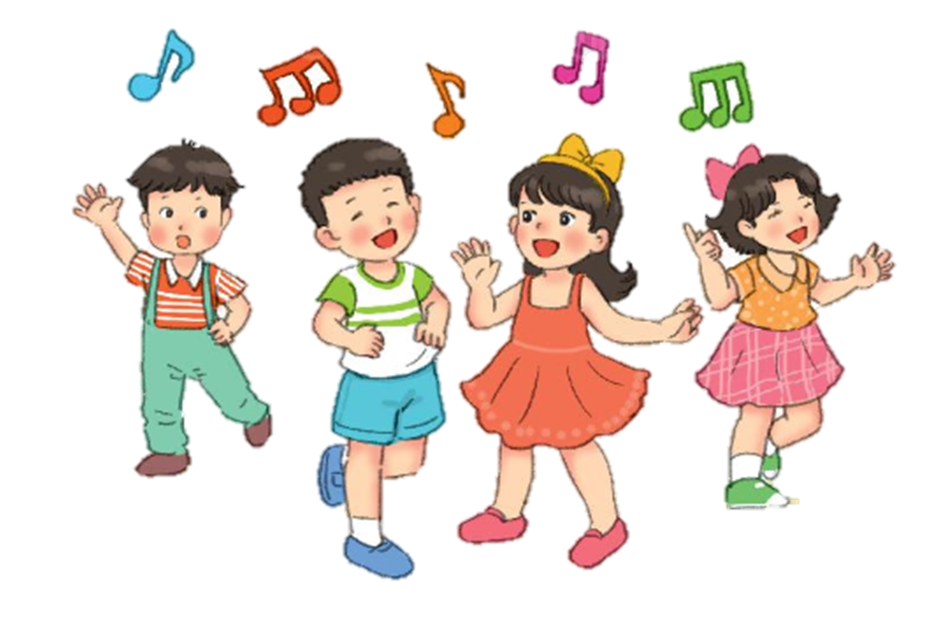 [Speaker Notes: Nếu GV giới thiệu bài hát, có thể mở youtube nhé]